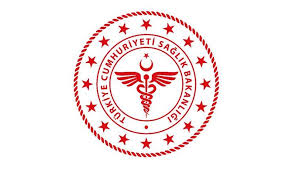 SOLUNUM YOLU İLE BULAŞAN HASTALIKLARDAN KORUNMAVE DOĞRU EL YIKAMA
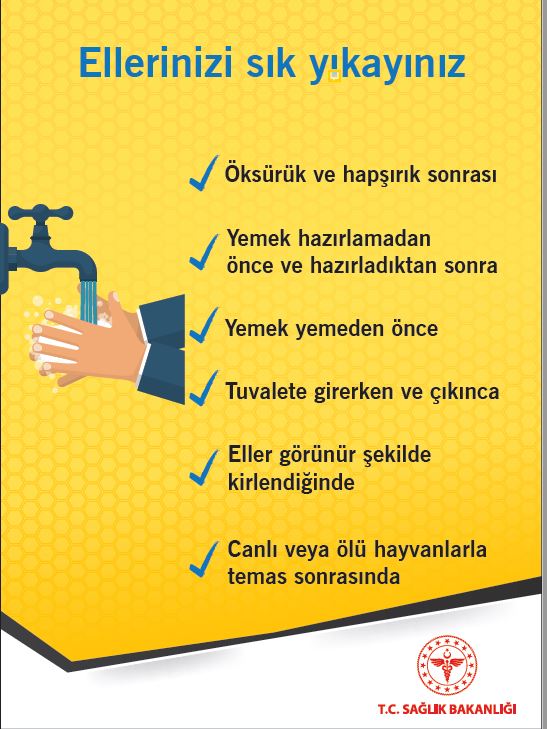 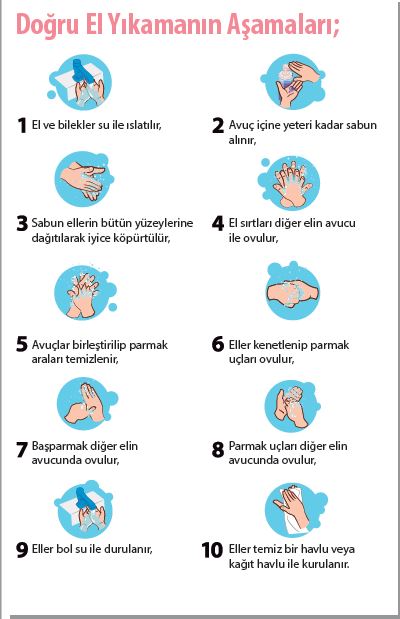 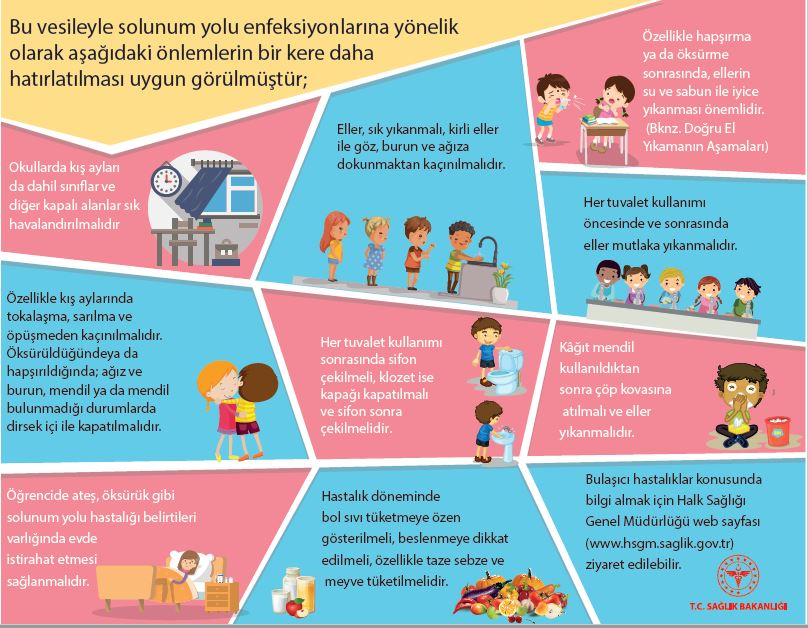